Projektmunka tájékoztató
https://kgk.uni-obuda.hu/projektmunka/
Megszerezhető kreditek száma: 4 kredit
A projektmunka tárgy heti óraszámai: 0 előadás + 0 gyakorlat + 2 labor
Teljesítés típusa: félévközi jegy
A projektmunka tárgy…
…mindig valamilyen konkrét eredményt kell, hogy létrehozzon
A projektmunka egy speciális, komplex tárgy, melyben a hallgatók projektkörülmények között dolgoznak ki és oldanak meg egy konkrét, általuk meghatározott célt. 
Az eredmény elérése érdekében meghatározott feladatok szorosan kapcsolódnak egy valós vállalati, gazdasági vagy gyakorlati problémához, amelynek megoldásához tervezési, szervezési feladatokat látnak el.
A projektcsapat tagjai például:
létrehozhatnak üzleti terveket, 
végezhetnek kutatásokat és közölhetnek kutatási eredményeket, 
tanulmányokat írhatnak, 
megtervezhetnek és megvalósíthatnak CSR-, környezetvédelmi- vagy Pro Bono projekteket,
készíthetnek megvalósíthatósági tanulmányokat,
elemezhetnek konkrét vállalati folyamatokat és javaslatokat tehetnek azok fejlesztésére, 
tesztelhetnek üzleti megoldásokat/modelleket vállalati környezetben … stb.
„Do you think we need one more? ... You think we need one more. All right, we’ll get one more.”
– Danny Ocean (Ocean's Eleven)
Csapatmunka
A feladat elvégzése minden esetben projektcsapat keretében történik, amelynek hallgatói létszáma minden esetben három fő. 

A csoportok kialakításánál fontos, hogy a tagok egymást kiegészítő, különböző kompetenciákkal rendelkezzenek (például egy csoporton belül legyen jó kommunikációs-, szervezési készséggel rendelkező, precíz, elemző, kutató munka terén jártas, rendszerben gondolkodó stb. hallgató). 
Lehetőség van arra, hogy különböző szakok vagy tagozatok hallgatói közös projektcsapatot alakítsanak.
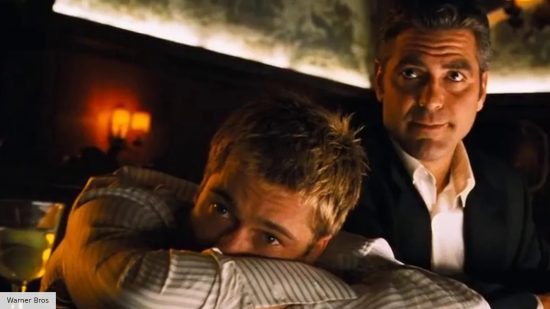 A teljesítéshez szükséges dokumentumok
1 db Csapat és konzulens választó lap(I. melléklet, papír alapon leadva, aláírva majd a Moodle-be feltöltve)
3 db Mérföldkő jelentés, melyek tartalmazzák a minimum 10 db heti feladat teljesítését és a kidolgozásukat (Csak digitálisan, Moodle-ba feltöltve, a III. melléklet alapján).
1 db Projekt dokumentáció elkészítése (Csak digitálisan, Moodle-ba feltöltve, az IV. melléklet alapján).
1 db Prezentáció elkészítése (Csak digitálisan, Moodle-ba feltöltve)
Moodle
A projektmunka tárgy maga és a különböző anyagainak, dokumentumainak kezelésére a Moodle ad színteret.

Minden szükséges mellékletnek és feladatmegoldásnak megvan a saját feltöltési helye (és határideje).

Elérhető Naptár nézet a feladatokhoz és a rendszer automatikusan küld figyelmeztető üzeneteket is a feladatleadásokra vonatkozóan.
0. Feladat: Előkövetelmények teljesítése
Előkövetelmények:
130 teljesített kredit.
Gazdasági képzéseken 1 gazdasági specializációs tárgy teljesítése.
Műszaki menedzser képzésen 1 műszaki specializációs és 1 gazdasági specializációs tárgy teljesítése.
Gazdaságinformatikus képzésen 1 informatikai specializációs tárgy teljesítése

Határidő:
Legkésőbb a projektmunka tárgy teljesítésének félévében, a regisztrációs hét első napjáig. 

A projektmunka tantárgy, a szakdolgozat tárgy előkövetelménye!
1. feladat: Csapattárs, Konzulens- és témaválasztás
A hallgatóknak háromfős csapatokat kell kialakítaniuk, majd projektmunka témát és konzulenst kell választaniuk a projektmunka teljesítéséhez. Ehhez az I. számú mellékletet kell kitölteni, aláírni és az eredeti papírt leadni, majd feltölteni a Moodle-be!

Téma ötletek:
https://kgk.uni-obuda.hu/projektmunka/projektmunka-konzulensi-temajavaslatok 

Határidő:
Legkésőbb a projektmunka tárgy teljesítésének félévében, a regisztrációs hét utolsó napjáig.
1. feladat: Csapattárs, Konzulens- és témaválasztás
Lehetőség van különböző specializáción, különböző szakon vagy tagozaton tanuló hallgatóknak is csapatot alkotniuk. 

Mi a teendő, ha egy hallgató nem talál projektmunka-csoporttársat?
Ebben az esetben forduljon Forgács Anita oktatásszervezési koordinátorhoz, írjon az info@kgk.uni-obuda.hu címre!
2. Feladat: A projektmunka tárgy felvétele
A projektmunka tárgyat a Neptunban kell felvenni a tárgyfelvételi időszakban.

A tantárgyat felvenni utólagos tantárgyfelvétellel nem lehetséges.

Ha a hallgatók nem nyújtották be a határidőre az I. számú mellékletet (vagyis témával és konzulenssel nem rendelkeznek), úgy a projektmunka tárgyról törlésre kerülnek.

Határidő:
Az előzetes tantárgyfelvételi időszak utolsó napja, vagy a regisztrációs hét utolsó napja.
3. Feladat: Heti feladatok és Mérföldkő jelentések készítése
A tárgy, mint egy projekt folyamatos munkát és foglalkozást igényel a félév során. 
A szorgalmi időszak 10 hetére a csapat a konzulenssel közösen határoz meg 10 db heti feladatot, mely kapcsolódik a választott témához és a hallgatók mintatervei szerinti minimum 3 db tantárgyhoz (lehet több is). Az egyetlen feltétel, hogy a tárgyak között legyen törzstárgy és specializációs tárgy is, de a választott projekt téma határozza meg ezek arányát. Egy-egy komplex feladat több tárgyhoz is kapcsolódhat.
Amennyiben eltérő specializáción, szakirányon, szakon vagy karon lévő hallgatók alkotják a csapatot, hallgatónkként teljesülnie kell ennek a feltételnek!
3. Feladat: Heti feladatok és Mérföldkő jelentések készítése
A feladat megoldásokat mérföldkövek elérésekor kell feltölteni a Moodle-be!
A szorgalmi időszakban a projektmunkában 3 mérföldkő található:
Mérföldkő: 1-2-3-4 heti feladatok megoldása
	Határidő: a szorgalmi időszak 4. hetének vége.
2. Mérföldkő: 5-6-7-8 heti feladatok megoldása
	Határidő: a szorgalmi időszak 8. hetének vége.
3. Mérföldkő: 9-10 heti feladatok kidolgozása
	Határidő: a szorgalmi időszak 11. hetének vége.
Az egyes mérföldkövek kapcsán a hallgatónak törekedniük kell az önszerveződésre, így minden egyes Mérföldkő dokumentációnak tartalmaznia kell a következőket:
Tervezési fejezet: ebben a részben a Hallgatók megtervezik, hogy milyen feladatokat fognak elkészíteni a következő mérföldkő során, kifejtve, hogy ezek miért, hogyan és melyik tárgyakhoz kapcsolódnak a tanulmányaikból. 
	A Hallgatóknak meg kell tervezni ezek megvalósítási folyamatát: 	feldarabolhatják al-feladatokra (pl.: WBS), felelőst rendelhetnek 	hozzájuk (pl.: RACI mátrix), milyen eszközöket terveznek használni a 	megvalósítás során, mik lehetnek az esetleges kockázatok, azok 	kezelése stb.
Megoldási fejezet: ez tartalmazza a mérföldkőbe tartozó kidolgozott feladatokat.
Retrospektív fejezet: ebben a csapatnak át kell gondolnia, hogy hogyan dolgozott az előző mérföldkő során, hogy kommunikáltak, mit csináltak jól, miben kell változtatniuk a következő mérföldkőre, milyen konfliktusok, feladatmegoldást gátló tényezők merültek fel és azokat hogyan oldották fel, vagy hogyan tervezik feloldani a következő mérföldkő során. A pozitív dolgokat éppúgy át kell gondolni, mint a fejlesztendőket!
4. Feladat: Projektmunka összeállítása
A projektmunka lezárásának első eredményterméke egy projektdokumentáció elkészítése, ennek tartalmi elemeit az IV. melléklet tartalmazza.

Az elkészült dokumentumot a Moodle-be kell feltölteni határidőig!

Ennek pótlására nincs lehetőség a félév során!

Határidő:
Legkésőbb a projektmunka tárgy teljesítésének félévében, a szorgalmi időszak 13. hetének vége.
5. Feladat: Prezentáció elkészítése
A projektmunka lezárásának második eredményterméke egy prezentáció összeállítása.
A prezentációnak a hallgatók által választott téma kidolgozását és megvalósítását kell tartalmaznia, beleértve a saját munkájuk megszervezését és kivitelezésének bemutatását. A prezentációba nem kell a heti feladatokat demonstrálni.

Az elkészült dokumentumot a Moodle-be kell feltölteni határidőig!
Ennek pótlására nincs lehetőség a félév során!

Határidő:
Legkésőbb a projektmunka tárgy teljesítésének félévében, a szorgalmi időszak 13. hetének vége.
6. Feladat: Prezentáció
A projektmunka tárgy prezentációval zárul, amelyet nyilvános keretek között, intézeti szinten szerveznek meg a 14. oktatási hét végéig. 
A prezentációt egy Bizottság és a részt vevő közönség előtt kell megtartani. A Bizottságok legalább 3 főből állnak: a csoport konzulense, egy független oktató és egy hallgató (aki HÖK tagja). A Bizottságok kiegészülhetnek egyéb vendég szakértőkkel.
A prezentációk időtartama 12 perc, amely után 3 perc jut a kérdésekre. 
Az elmaradt prezentációk pótlására (betegség, egyéb vis major) a vizsgaidőszak első 10 napjában a konzulens iránymutatásai alapján van lehetőség.
Összegezve:
A tárgy eredménye
A projektmunka egy csapat feladat, ahol a csapatok önmenedzselőek, ahol a felelősségük csapatszintű, így az értékelést is csapatszinten kapják a hallgatók. 
A kurzus elvégzéséhez tartozik a benne vállalt feladatok megfelelő arányú felosztása és vállalása és a felmerülő esetleges konfliktusok kezelése, megfelelő csapaton belüli kommunikációja és megoldása, melyet a mérföldkő jelentések tervezési és retrospektív részei, valamint a projekt dokumentáció teamdinamikai jelentés része taglalnak.
A tárgy eredménye
A tárgy részfeladataiból összesen 100 pont szerezhető, az érdemjegy az összpontszám alapján kerül meghatározásra:

51 - 62: Elégséges (2)
63 - 74: Közepes (3)
75 - 86: Jó (4)
87 - 100: Jeles (5)

1. Heti feladatok teljesítése (max 50 pont)2. Projektmunka (max 30 pont)3. Prezentáció (max 20 pont)
GY.I.K
Mi van ha valamelyik csapattag nem dolgozik megfelelően?​
Mi van ha félév közben egy csapattag passziváltatott / abbahagyta a képzést?
Kihez forduljak, ha nem érem el a konzulenst?​
Mindenki azonos osztályzatot kap a csapatban?​
Mi van, ha egy feladat nem készül el időben?​
Meg tudja oldani a feladatokat a ChatGPT?
Köszönjük a figyelmet!